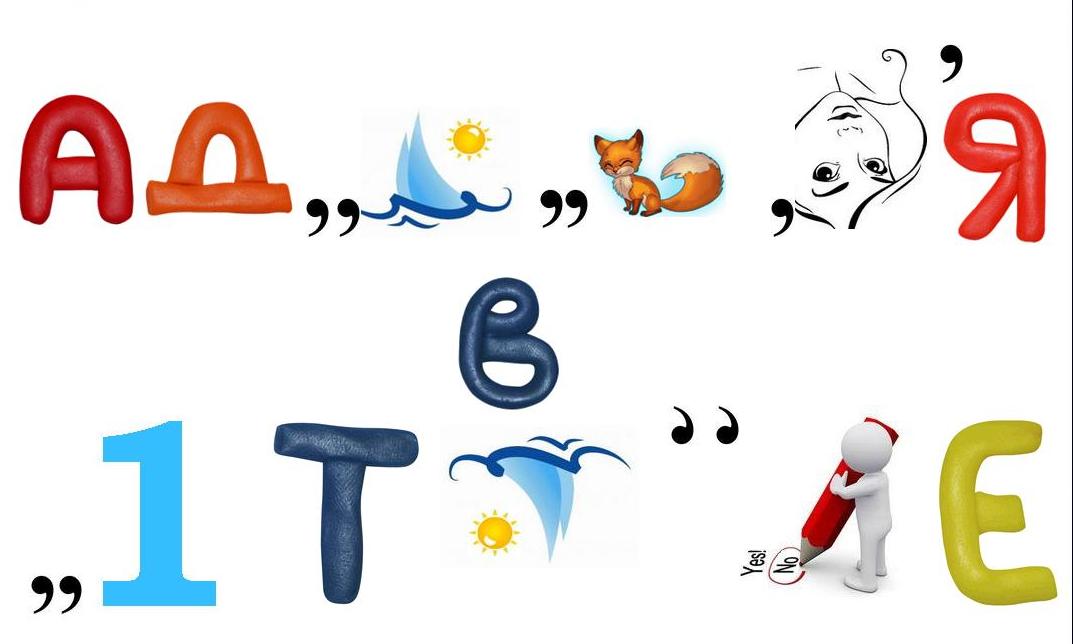 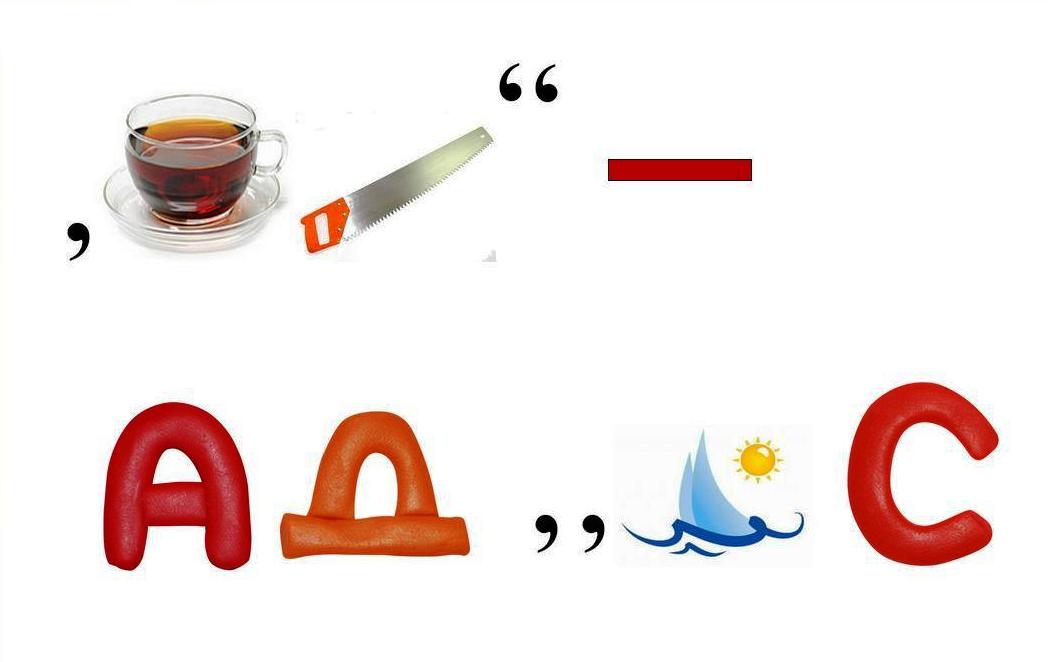 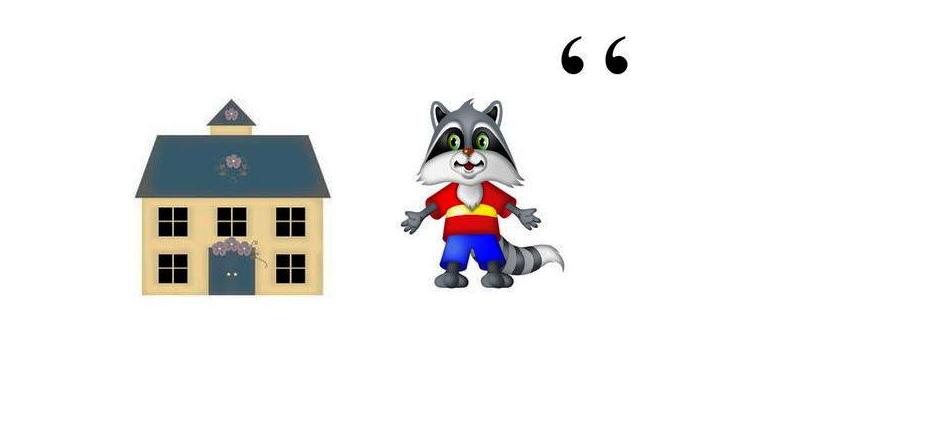 Тема урока:Адресация в интернете.
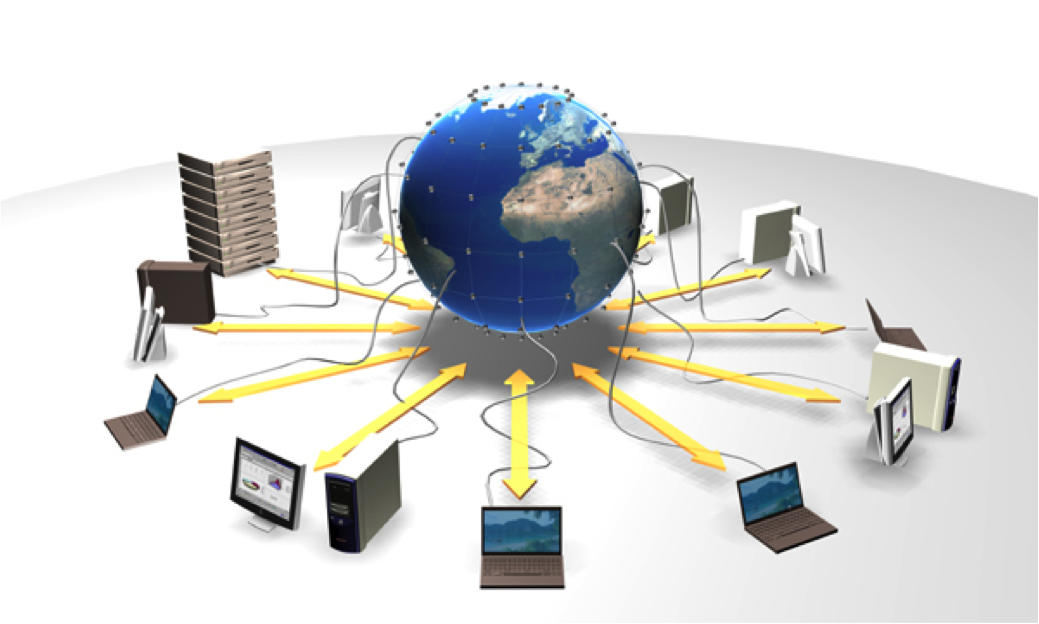 Цели урока:

      Познакомиться  с понятием адресации в Интернете; IP-адресом и доменным именем;
      Узнать о  возможности поиска и опознания компьютера в Интернете при помощи IP-адреса и доменного имени.
      Научиться решать задачи на нахождение IP- адреса.
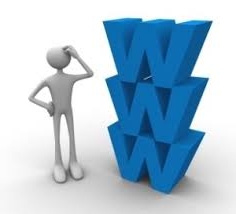 IP - адрес
У каждого компьютера в сети Интернет есть свой уникальный адрес. 
  IP-адрес – это уникальный числовой адрес компьютера в сети, который имеет длину 32 бита и записывается в виде четырех частей по 8 бит каждая.
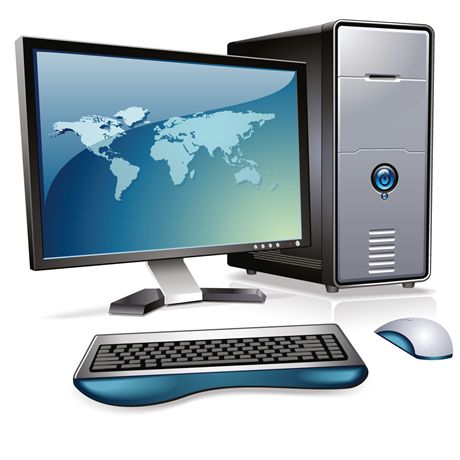 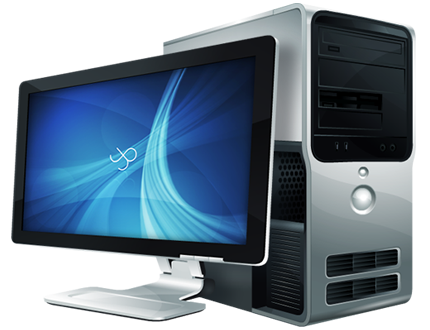 0…255
0..255
0..255
0..255
IP-адрес:
193.162.230.115
Определите, какой IP – адрес  правильный?
1) 2. 2. 2. 2
2) 192.168.257.15
3) 22.22.22.22
Пуск - Выполнить – cmd  - OK
Набираем команду Ipconfig – Enter
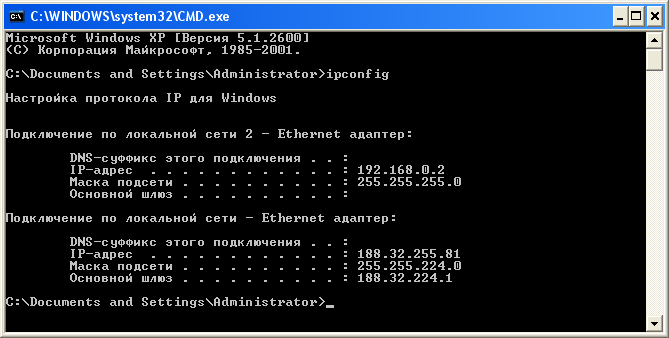 Сайт в Интернете для определения IP – адреса:
http://www.softholm.com/services/address_ip.php
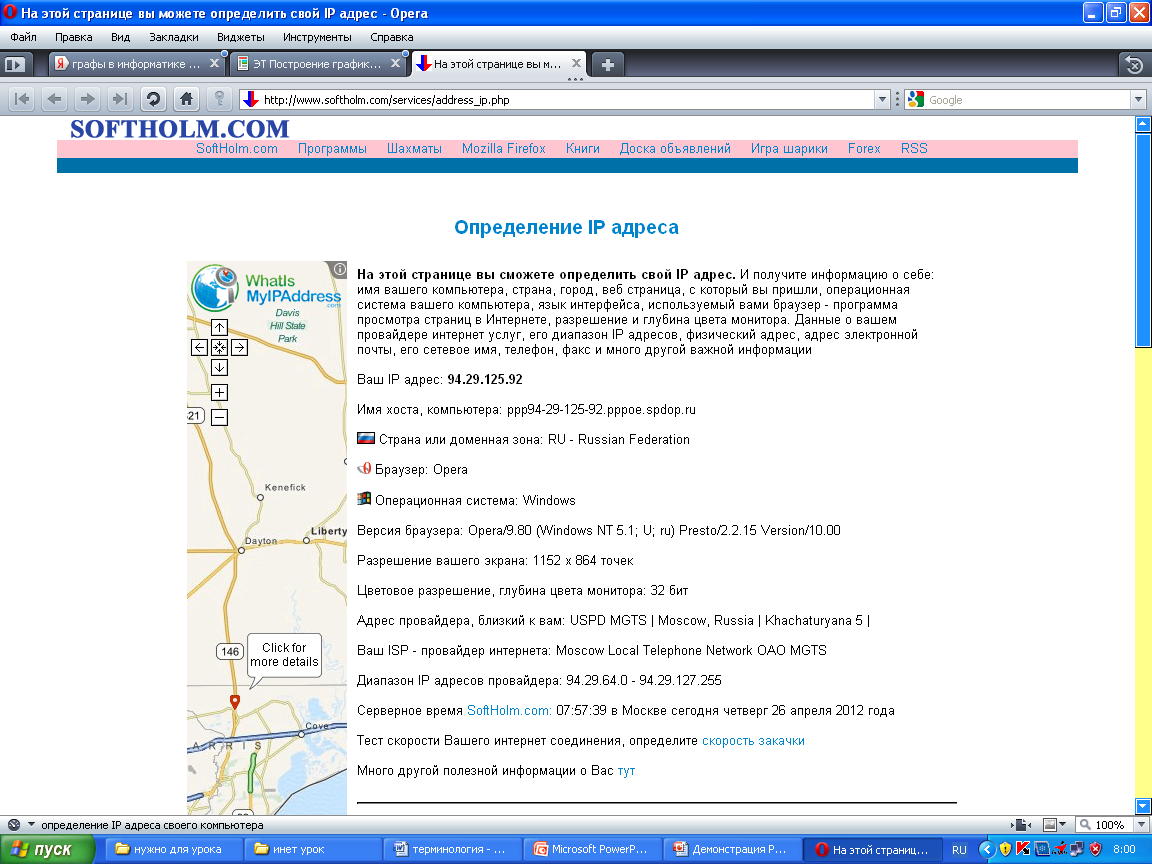 Петя записал IP-адрес школьного сервера на листке бумаги и положил его в карман куртки. 
Петина мама случайно постирала куртку вместе с запиской. 
После стирки Петя обнаружил в кармане четыре обрывка с фрагментами IP-адреса.
 Эти фрагменты обозначены буквами А, Б, В и Г. Восстановите IP-адрес.
 В ответе укажите последовательность букв, обозначающих фрагменты, в порядке, соответствующем IP-адресу.
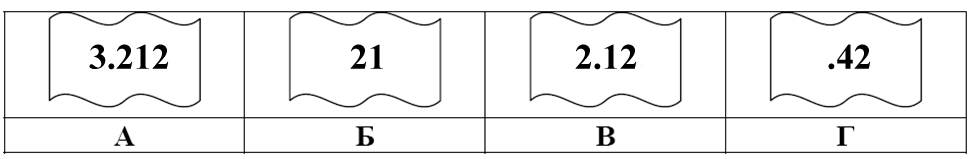 21
2.12
3.212
.42
Ответ:   Б           В              А                Г
На месте преступления были обнаружены четыре обрывка бумаги. Следствие установило, что на них записаны фрагменты одного IP-адреса. 
Криминалисты обозначили эти фрагменты буквами А, Б, В и Г. Восстановите IP-адрес. 
В ответе укажите последовательность букв, обозначающих фрагменты, в порядке, соответствующем IP-адресу.
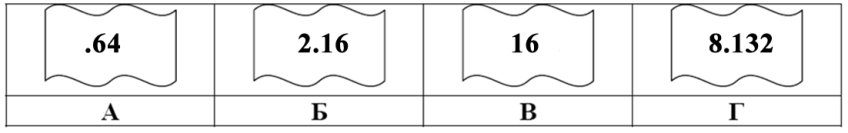 Ответ:  162.168.132.64       В   Б  Г  А
Ученик продиктовал своей маме по телефону IP-адрес, мама его записала так: 2574125136. 
В ответе запишите IP-адрес с разделительными точками.
Ответ:  25.74.125.136
Доменная система имён
В 1983 году в США была создана так называемая DNS (Domain Name System) - система, которая автоматически устанавливала соответствие между текстовыми именами и IP-адресами.



Доменная система имен DNS (Domain Name System) ставит в соответствие числовому IP – адресу каждого компьютера уникальное доменное имя.
 Домен – это группа компьютеров, объединенных по некоторому признаку.
IP – адрес	 			IP – адрес 
(числовой)				(текстовой)
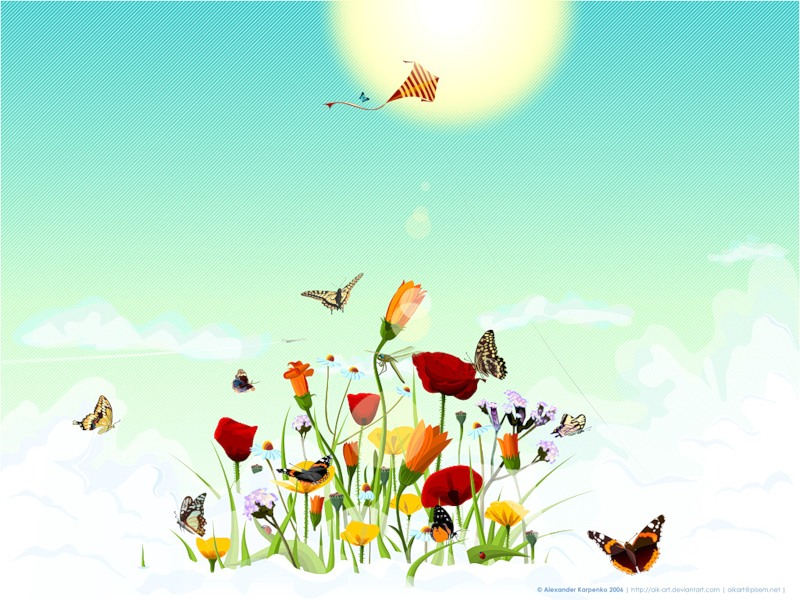 Физкультминутка
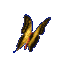 Домены верхнего уровня бывают двух типов:
Административные
    (трёхбуквенные)
Географические
(двухбуквенные - каждой стране соответствует двухбуквенный код)
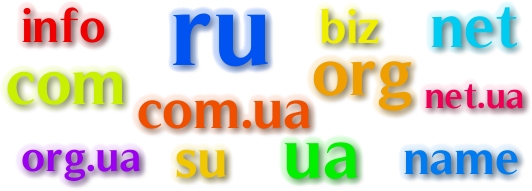 Вывод:
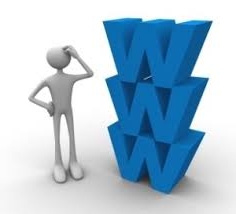 Готов узнавать новое!
Надо подумать …
Жду помощи!
Домашнее задание :
§ 3.3.2 
Задачи №2,3 (карточка)
Стр.91 вопросы 1,2.
Спасибо за внимание!